Auswertungen von Krebsregisterdaten zu Gynäkologischen Tumoren
PD Dr. rer. nat. Christina Justenhoven, Abteilungsleitung Datenauswertung und Reporting, 
Krebsregister Rheinland-Pfalz im Institut für digitale Gesundheitsdaten gGmbH, Mainz
Epidemiologische und klinische Daten

Epidemiologische Auswertungen zu Gynäkologischen Tumoren

Klinische Auswertungen zu Gynäkologischen Tumoren

Qualitätsindikatoren zum Ovarialkarzinom
Epidemiologische und klinische Daten
02.06.2025
Klinische-epidemiologische Krebsregistrierung
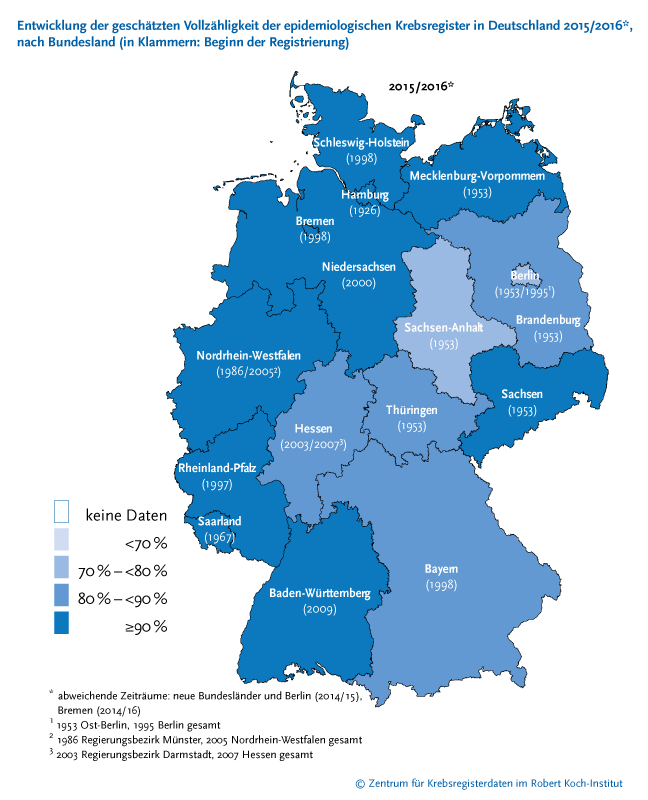 Krebsregistrierung allgemein:
Die Krebsregistrierung in Deutschland ist flächendeckend. 
Jede onkologisch tätige Einrichtung ist verpflichtet 
an das im Bundesland befindliche Krebsregister zu melden.

Krebsregistrierung in Rheinland-Pfalz:
1998 Start der epidemiologischen Krebsregistrierung
2016 Start der klinischen Krebsregistrierung
Klinische-epidemiologische Krebsregistrierung
Diagnose
Tumorkonferenz
Operation
klinische
Auswertungen
epidemiologische 
Auswertungen
Pathologie
Systemtherapie
Bestrahlung
Verlauf
Tod
Klinische-epidemiologische Krebsregistrierung
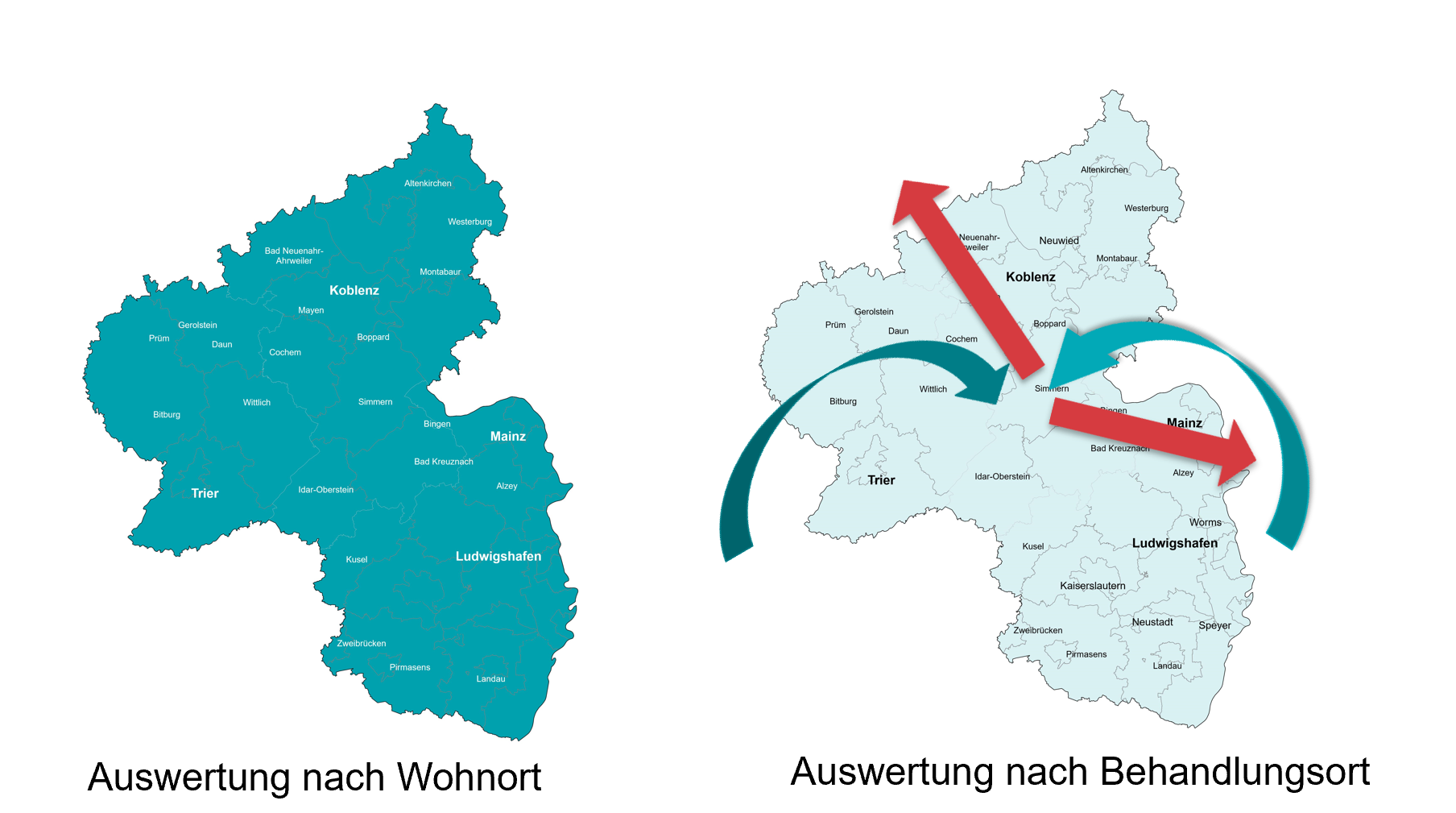 Klinische-epidemiologische Krebsregistrierung
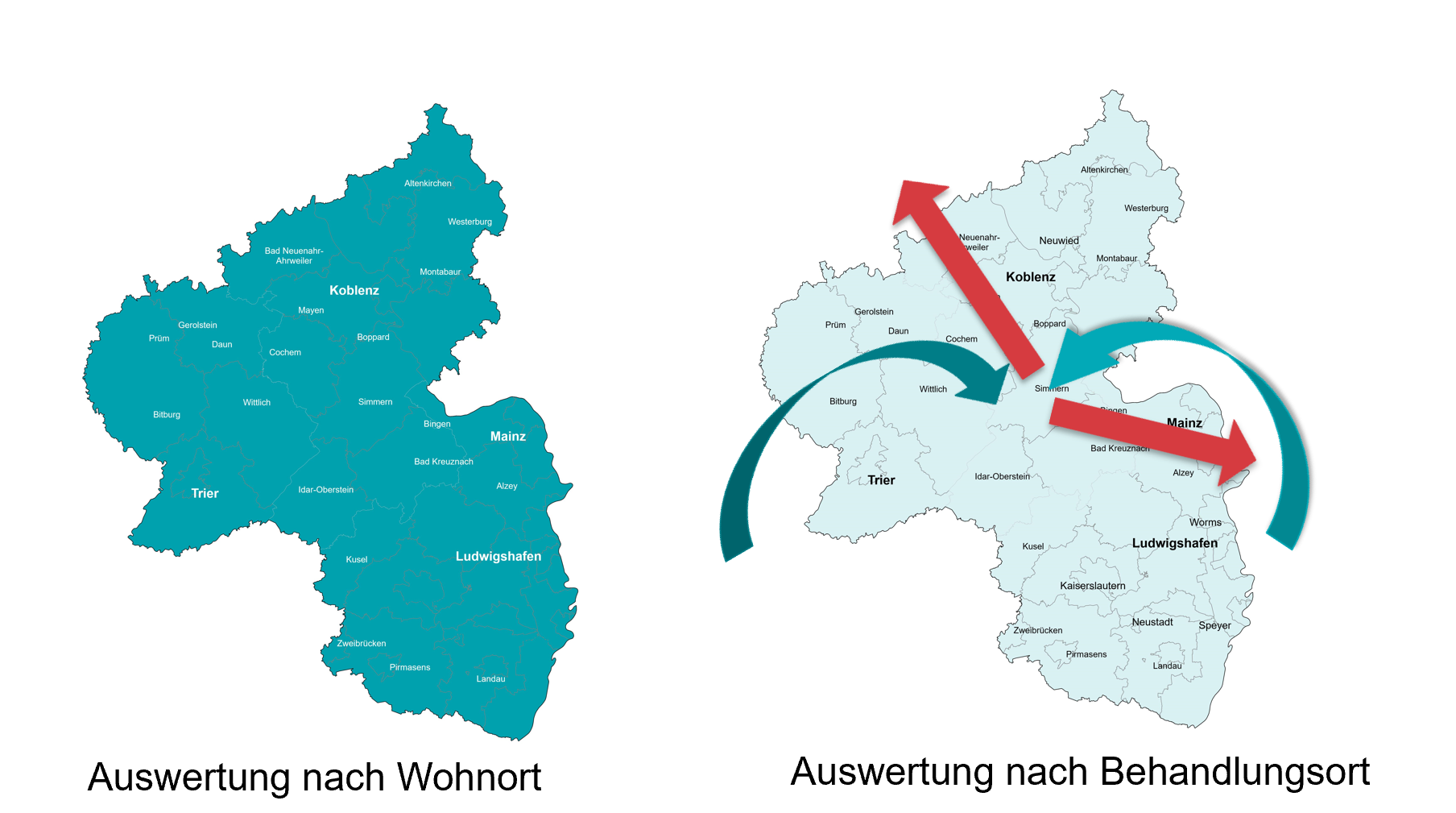 Real-World-Daten
flächendeckende Datensammlung
vielfältige Auswertungsmöglichkeiten:
epidemiologische Auswertungen
klinische Auswertungen
Versorgungsrealität
Qualität der Behandlung
…
Grundlagen der folgenden Auswertungen
Einbezogen wurden Patientinnen mit folgenden Tumoren:
Vulva  (ICD-10 GM C51)
Vagina (ICD-10 GM C52)
Zervix (ICD-10 GM C53)
Corpus uteri (ICD-10 GM C54-C55) 
Ovar (ICD-10 GM C56).
Die epidemiologischen Auswertungen berücksichtigen die Wohnbevölkerung von Rheinland-Pfalz.
Die klinischen Auswertungen berücksichtigen die in Rheinland-Pfalz Behandelten.
Epidemiologische Auswertungen zu Gynäkologischen Tumoren
02.06.2025
Neuerkrankungen und Sterbefälle
[Speaker Notes: Datenbereitstellung zur Forschung durch Dritte
Vorklärung/ Antragstellung
Datenbereitstellung
Übermittelte Datensätze
Outcome/ Publikationen]
Inzidenzraten
Corpus uteri
Ovar
Altersstandardisierte Inzidenzrate
Zervix
Vulva
Vagina
Altersverteilung
Klinische Auswertungen zu gynäkologischen Tumoren
02.06.2025
FIGO
Vulva
Vagina
Zervix
Corpus uteri
Ovar
Therapie
Zervix
Vulva
Vagina
Corpus uteri
Ovar
Operation
Gibt es über die Zeit Veränderungen beim OP-Zugang 
bei Operationen der Tumoren des Corpus uteri und des Ovars?
Corpus uteri - OP-Zugang
Ovarialkarzinom - OP-Zugang
Operation
Beeinflusst die Operationserfahrung eines Krankenhauses das Overall-Survival 
nach Operationen von Tumoren des Ovars?
OvarialkarzinomOverall-Survival nach Operation
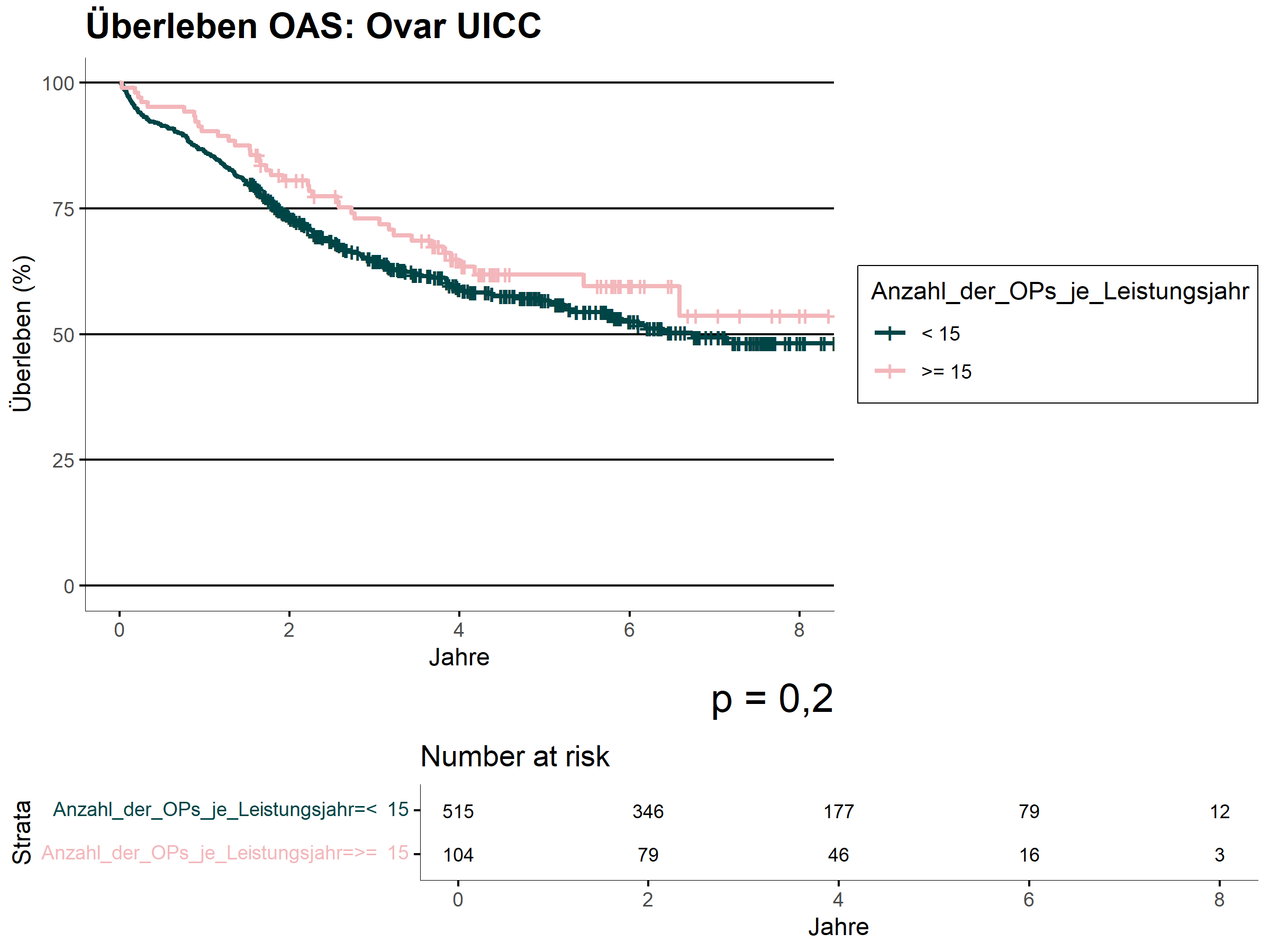 Einrichtungen in Gruppen
nach Anzahl der OPs pro Jahr
≥ 15 OPs pro Jahr
< 15 OPs pro Jahr
[Speaker Notes: Datenbereitstellung zur Forschung durch Dritte
Vorklärung/ Antragstellung
Datenbereitstellung
Übermittelte Datensätze
Outcome/ Publikationen]
Systemtherapie
Welche Veränderungen zeigen sich über die Zeit bei den Wirkstoffen,
die zur Behandlung von Tumoren Zervix, des Corpus uteri und des Ovars
gemeldet wurden?
Wirkstoffe der Systemtherapien
Eingeschlossen wurden Patientinnen 
mit Chemo-, Immun- und/oder 
zielgerichteter Therapie
Ovarialkarzinome mit involviertem Peritoneum
Wie wichtig ist es, ein involviertes Peritoneum von einer Fernmetastase zu unterscheiden?
Ovarialkarzinom – Therapie mit PARP-Inhibitoren
Gruppe 1 umfasst Patientinnen, bei denen das Peritoneum involviert war, aber kein Fernmetastasen vorlagen.
Gruppe 2 umfasst Patientinnen mit Fernmetastasen.
Ovarialkarzinom – Event-Free Survival
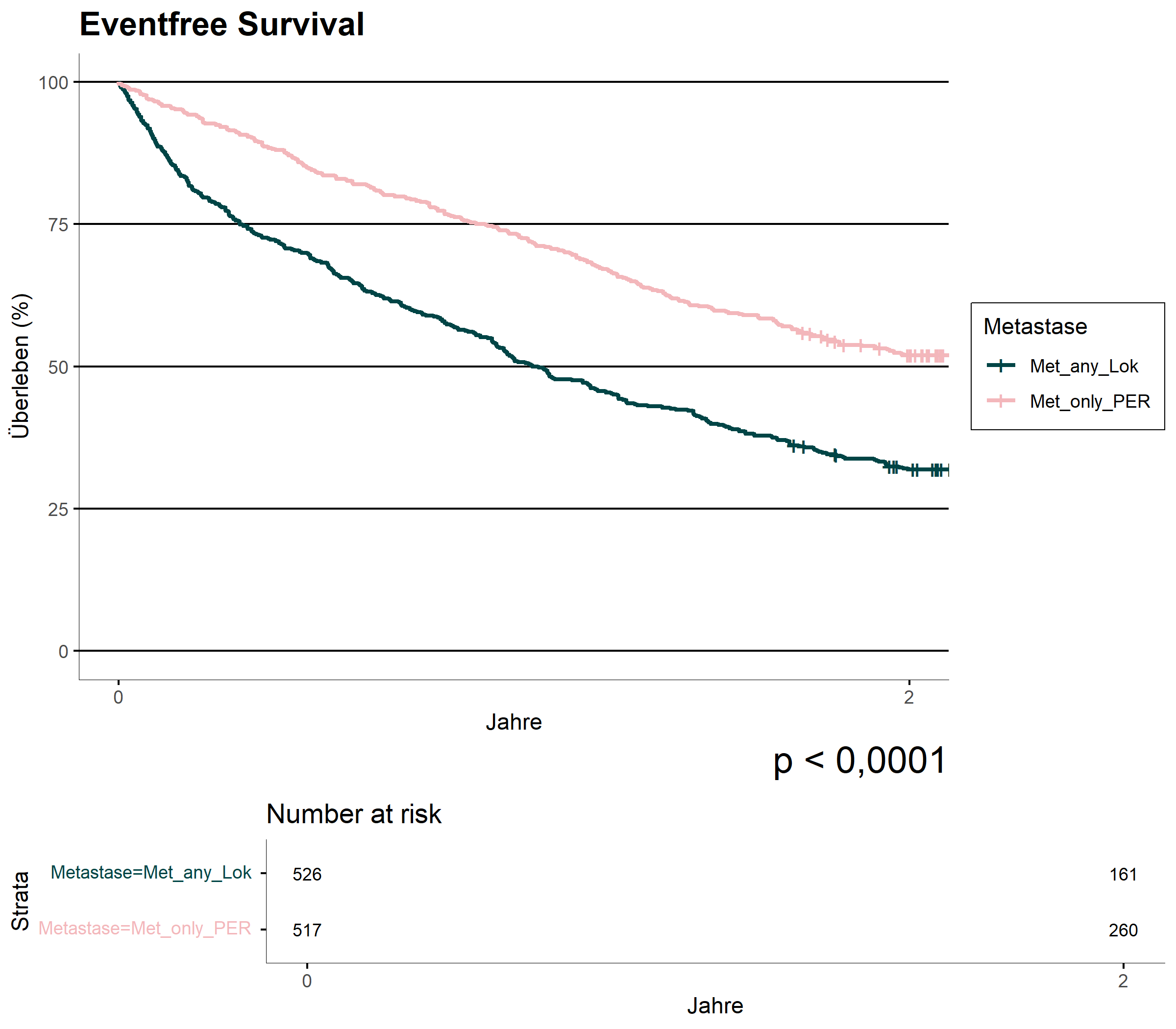 Patientinnen bei denen das 
Peritoneum involviert ist, aber keine
Fernmetastasen vorliegen, müssen
von Patientinnen mit Fernmetastasen 
unterschieden werden.

Bitte richtig melden!
Peritoneum involviert, 
ohne Fernmetastasen
Vorliegen von 
Fernmetastasen
Ovarialkarzinom – Peritoneum ist nicht M1
Patientinnen, bei denen das  Peritoneum involviert ist, aber keine Fernmetastasen vorliegen, müssen
von Patientinnen mit Fernmetastasen unterschieden werden.

Bitte richtig melden!

Woher kommt das Missverständnis?
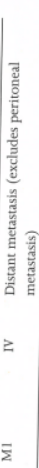 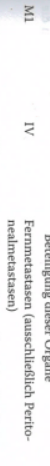 TNM-Buch Version 8 Englisch
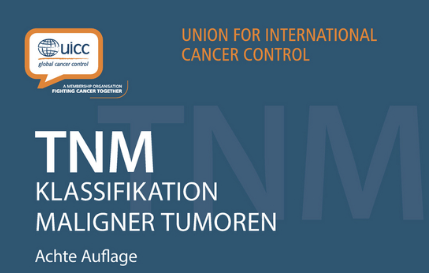 TNM-Buch Version 8 Deutsch
Ovarialkarzinom – Peritoneum ist nicht M1
Patientinnen, bei denen das  Peritoneum involviert ist, aber keine Fernmetastasen vorliegen, müssen
von Patientinnen mit Fernmetastasen unterschieden werden.

Bitte richtig melden!

Woher kommt das Missverständnis?
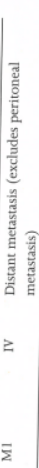 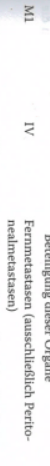 TNM-Buch Version 8 Englisch
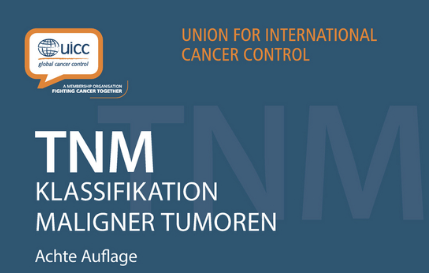 TNM-Buch Version 8 Deutsch
Korrekte Übersetzung: M1  IV Fernmetastasen (Peritonealmetastasen sind ausgeschlossen)
Qualitätsindikatoren zum Ovarialkarzinom
02.06.2025
Qualitätsindikatoren
Wie gut werden Qualitätsindikatoren der S3-Leitlinie in Rheinland-Pfalz erfüllt?
Qualitätsindikator
Ovarialkarzinom
QI 3 - Makroskopisch vollständige Resektion fortgeschrittenes Ovarialkarzinom

Zähler: 
Anzahl der Patientinnen mit makroskopisch vollständiger Resektion.

Nenner: 
Alle Patientinnen mit Erstdiagnose Ovarialkarzinom ≥ FIGO IIB und operativer Tumorentfernung ohne vorherige Chemotherapie.

Ziel: möglichst häufig
Qualitätsindikator
QI 3 - Makroskopisch vollständige Resektion fortgeschrittenes Ovarialkarzinom 
Rheinland-Pfalz gesamt
Qualitätsindikator
Ovarialkarzinom
QI 5 - Postoperative Chemotherapie fortgeschrittenes Ovarialkarzinom

Zähler: 
Anzahl der Patientinnen mit postoperativer Chemotherapie.

Nenner: 
Alle Patientinnen mit Erstdiagnose Ovarialkarzinom ≥ FIGO II und Chemotherapie.

Ziel: möglichst häufig
Qualitätsindikator
QI 5 - Postoperative Chemotherapie fortgeschrittenes Ovarialkarzinom
Rheinland-Pfalz gesamt
Zusammenfassung
Die altersstandardisierten Inzidenzraten der gynäkologischen Tumoren sind leicht fallend.
Tumoren in Vagina und Ovar werden meist erst in fortgeschrittenen Stadien diagnostiziert.
Der Anteil laparoskopischer Operationen nimmt bei Corpus uteri und Ovar zu.
Operationen in erfahrenen Einrichtungen zeigen bei Ovarialkarzinomen ein besseres Overall-Survival.
Therapien mit Bevacizumab nehmen bei Tumoren in Ovar und Zervix zu. 
Bei Ovarialkarzinomen muss ein betroffenes Peritoneum von Fernmetastasen unterschieden werden.
Die Erfüllungsraten der Qualitätsindikatoren variierten leicht über den Beobachtungszeitraum.